স্বাগতম
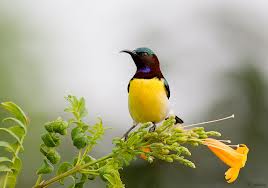 পরিচিতি
মোঃ জাকির হোসেনসহকারী শিক্ষক রতনদিয়া রজনীকান্ত উচ্চ বিদ্যলয়,
কালুখালী,রাজবাড়ী।
পাঠ পরিচিতিশ্রেনীঃসপ্তম [শাখাঃক]বিষয়ঃবিজ্ঞানঅধ্যায়ঃত্রয়োদশসময়ঃ৪৫মিনিট
ছবি দেখ এবং বলো
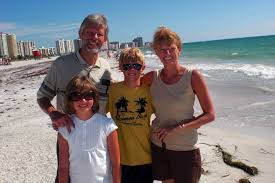 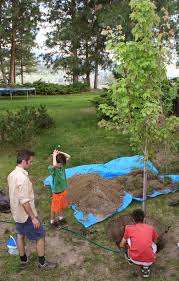 ছবিগুলো দেখ এবং বলো
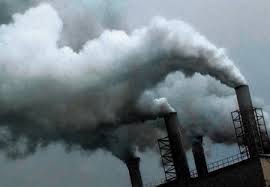 পরিবেশ দূষণ
শিখনফল
পরিবেশ দূষণ কি তা ব্যাখ্যা করতে পারবে।  
পরিবেশের উপাদান চিন্নিত করতে পারবে।

 পরিবেশের উপাদানসমূহের দূষণের কারণ ব্যাখ্যা করতে পারবে।
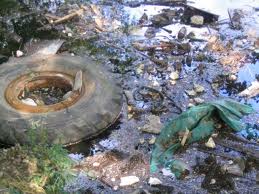 মাটি দূষণঃ            শব্দদূষণঃ
পরিবেশ দূষণঃ
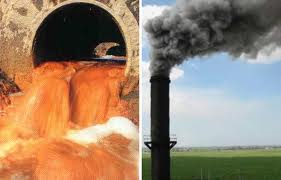 ইট ভাঁটাঃ
আমাদের চারপাশে যা কিছু আছে     তাই নিয়ে গড়ে উঠে পরিবেশ।কোন কারণে আমাদের এই পরিবেশ বসবাসের অনুপযোগী হয়ে উঠলে তাকে পরিবেশ দূষণ বলে।
জীবসহ মাটি,পানি,বায়ু,শব্দ ইত্যাদিকে পরিবেশের উপাদান বলে।

কিছু ক্ষতিকারক উপাদান পরিবেশকে দূষিত করছে।যাকে আমরা দূষক  বলি। যেমনঃ কীটনাশক,পলিথিন,প্লাস্টিক ইত্যাদি।
পরিবেশ দূষণ কী
পরিবেশের উপাদান কী ব্যাখ্যা কর?
পানি দূষণের কারণ কী?
একক/দলীয় কাজ
তোমাদের বিদ্যালয়ের পরিবেশ কীভাবে দূষিত হয় তার বিবরণ লিখ?
বাড়ীর কাজ তোমাদের বাড়ীর আশেপাশের পুকুর বা জলাশয় কীভাবে দূষিতহয় তার বর্ননা তুমি লিখ?
ধন্যবাদ
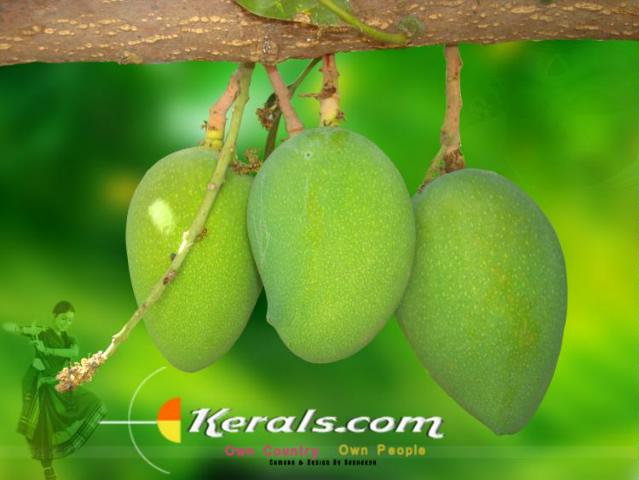